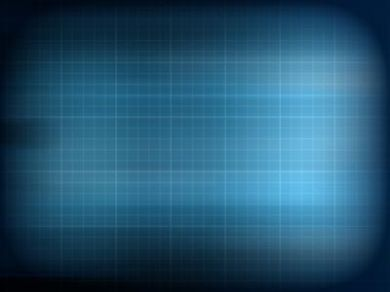 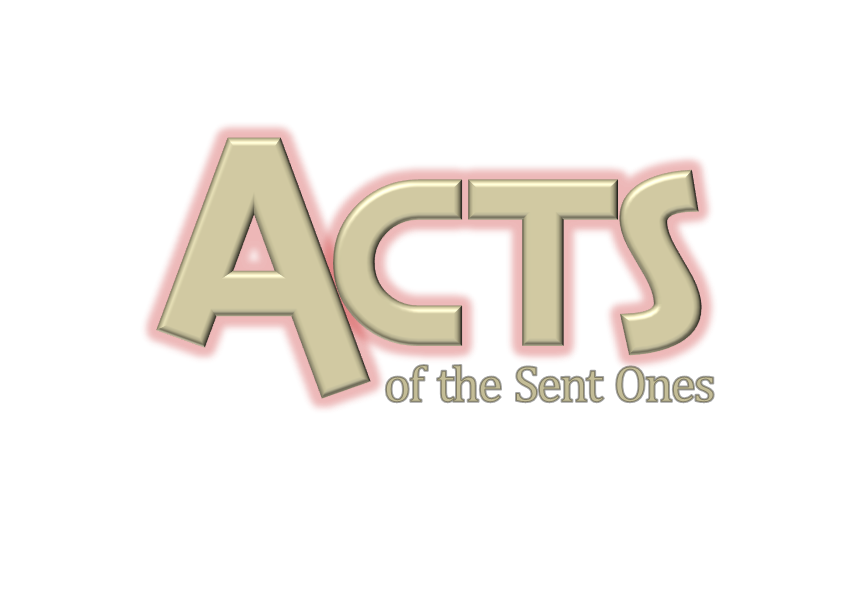 What I Have, I Give You
Acts 3:1-10
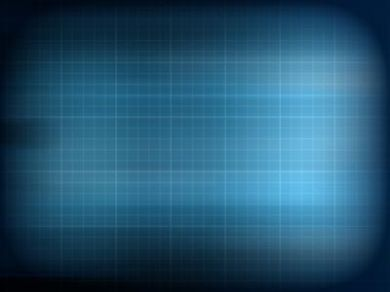 Details Matter
Peter and John ministered to someone while going about their regular routine
Hopelessness
Not allowed admittance
God’s timing
“Look at us! We’re different”
Expectation
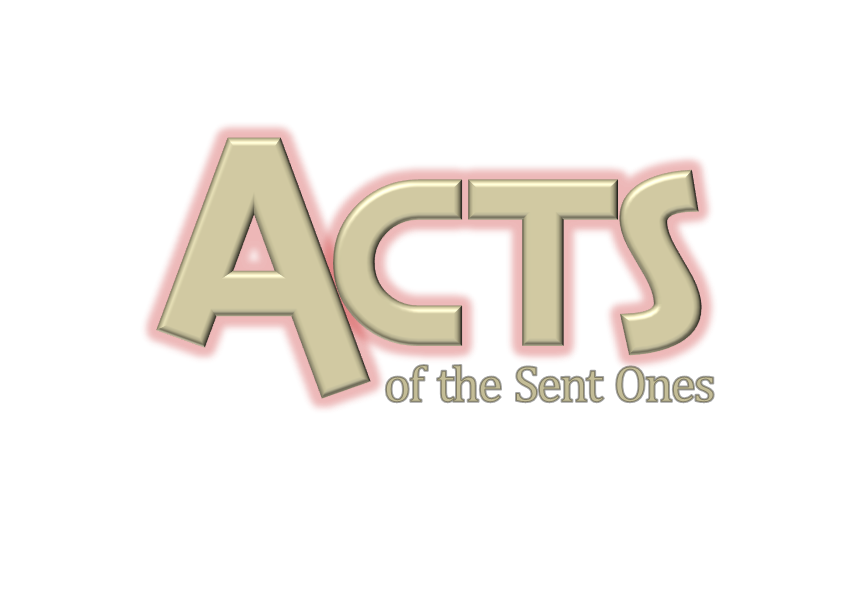 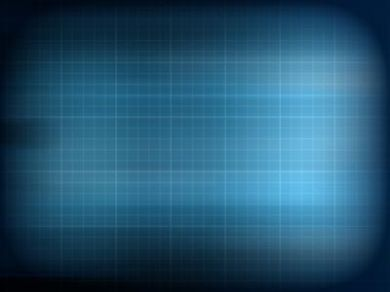 What they had, we have
The authority of Jesus
Matt 28:18-20  18 Then Jesus came to them and said, “All authority in heaven and on earth has been given to me. 19 Therefore go and make disciples of all nations… 20 …And surely I am with you always, to the very end of the age.”
The active presence of Jesus Christ through the Holy Spirit
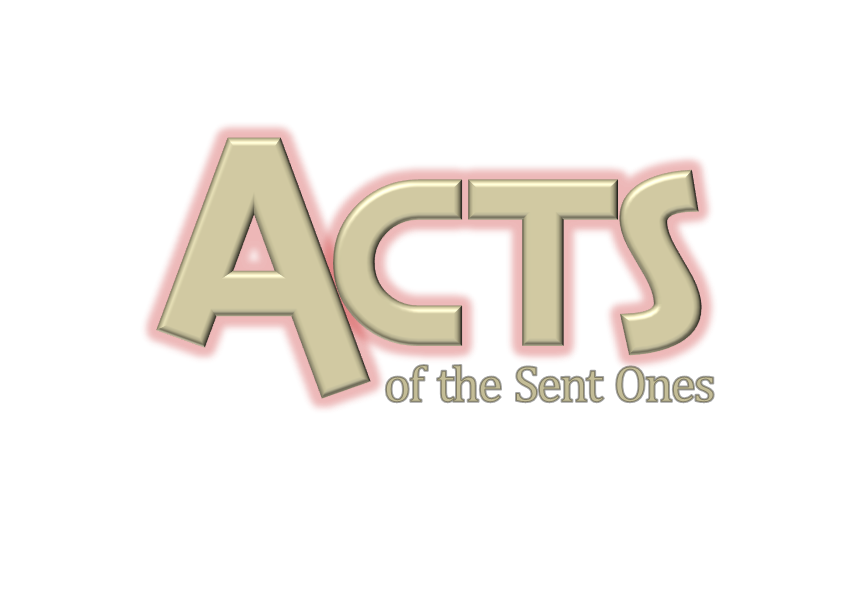 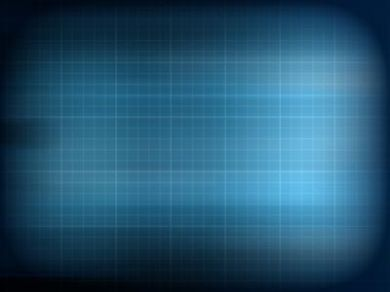 What they had, we have
The power and signs of Jesus
Mark 16:15-18  15 He said to them, “Go into all the world and preach the gospel to all creation… 17 And these signs will accompany those who believe: In my name they will drive out demons; they will speak in new tongues; 18 they will pick up snakes with their hands; and when they drink deadly poison, it will not hurt them at all; they will place their hands on sick people, and they will get well.”
Their presence
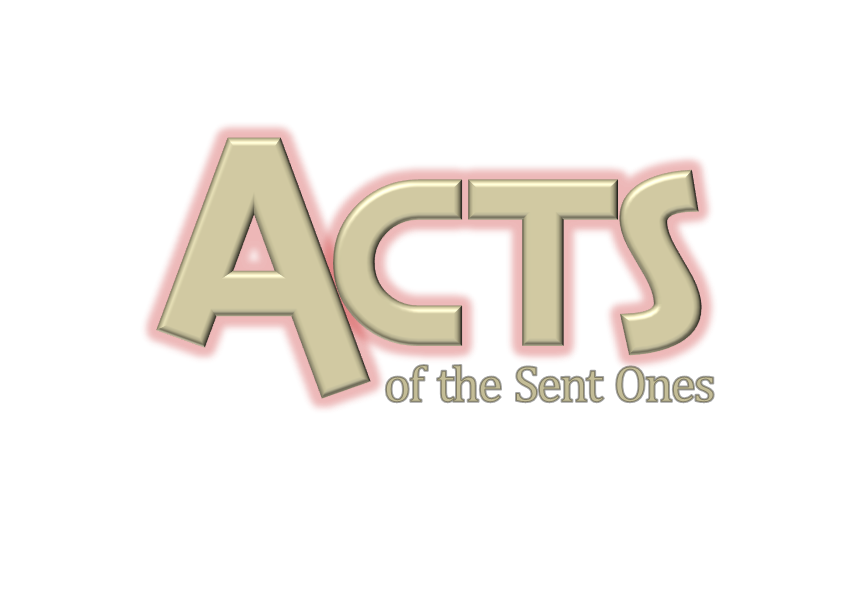 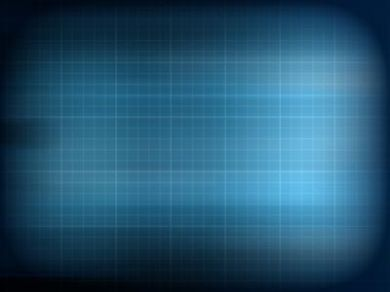 Because they gave what they had…
A man was instantly healed & transformed
He worshipped Jesus
People recognized him and the change
They worshipped Jesus
Demonstration sets platform for proclamation
5,000 people were saved (Acts 4:4)
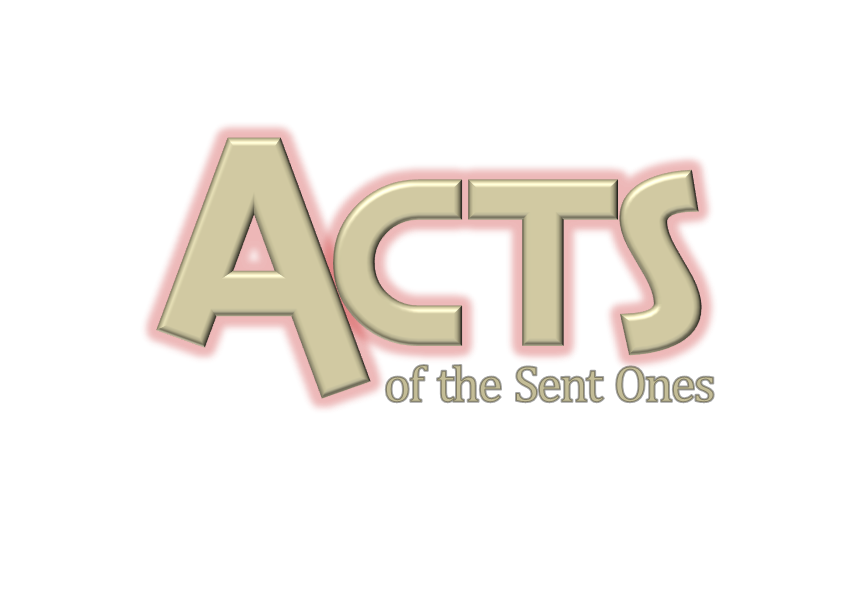 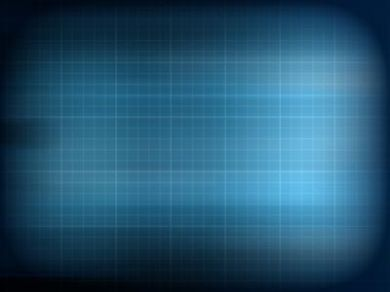 We are the Body of Christ. When are we going to stop walking by?
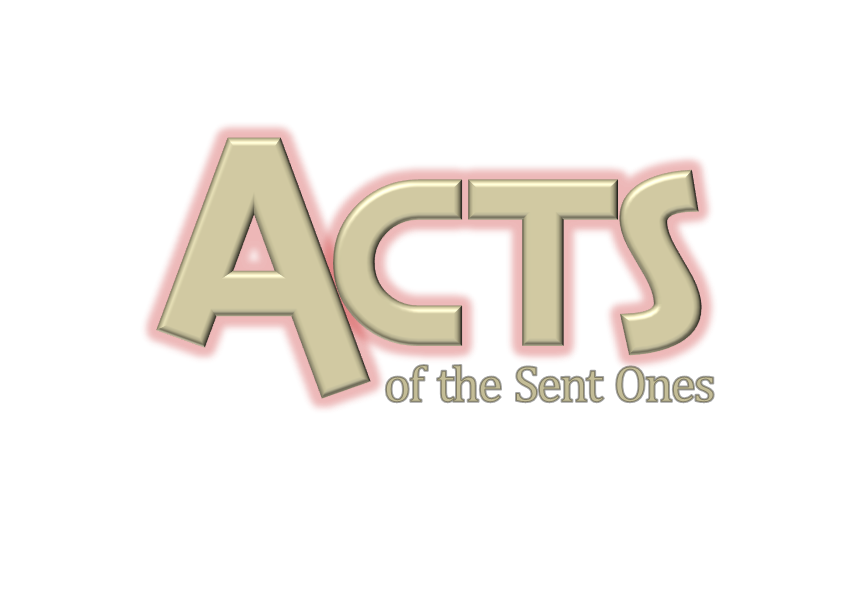